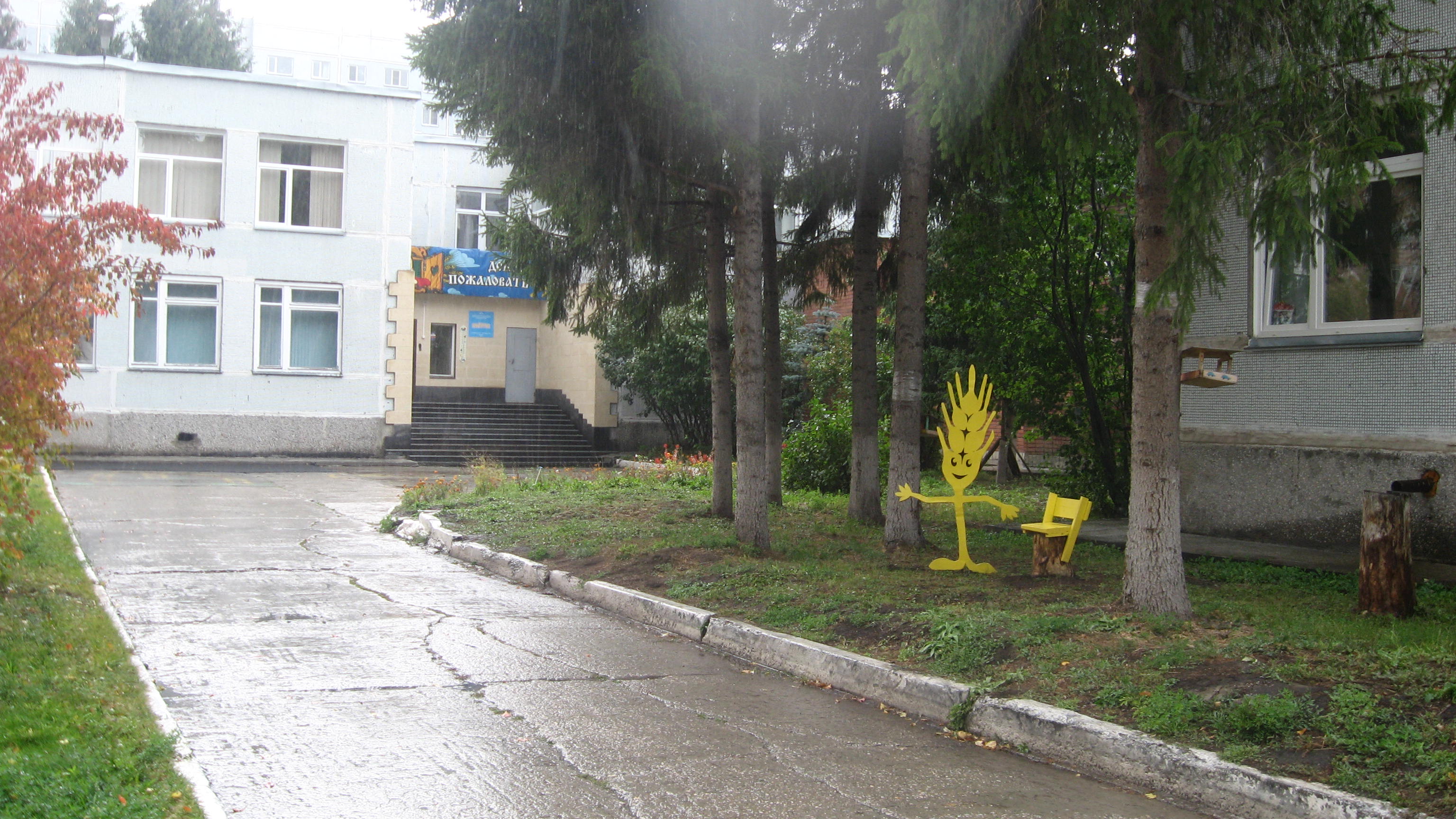 Цветная физкультура
МАДОУ –детский сад«Колосок», Инструктор по физической культуре высшей квалификационной категории
 Ануфриева Л.В.
Проектная деятельность на занятиях  физической культуры в ДОУ
Цель:
Содействие более эффективному двигательному развитию ребёнка, становлению его психических функций, посредством цветовых режимов.

      Задачи:
1. Повышать эффективность физкультурно – оздоровительной работы
2. Разнообразить формы работы взаимодействия инструктора по физической культуре и воспитателя.
3. Побуждать детей находить предметы определённого цвета в окружающей обстановке.
Актуальность проекта:
Цвет играет значительную роль в жизни организма и имеет первостепенное значение для развития ребёнка. Он не только делает наш мир разнообразным, но и ориентирует в окружающем пространстве, информирует, подсказывает, управляет. Цвет сам по себе что-то выражает -  « От этого нельзя отказываться, это надо использовать» – считал В. Ван Гог. Дети по своей природе очень восприимчивы к многоцветию нашего мира и особо в нём нуждаются. Поэтому цвет для ребёнка особая «палочка-выручалочка» в любых критических ситуациях. Дети выбирают яркие, насыщенные цвета – красный, жёлтый, зелёный. Это свидетельствует о том, что дети нормально развиваются, им интересно всё новое, яркое, они динамичные и любознательные.
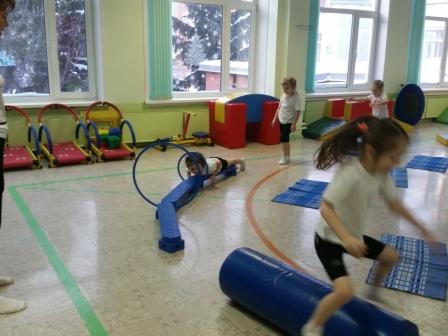 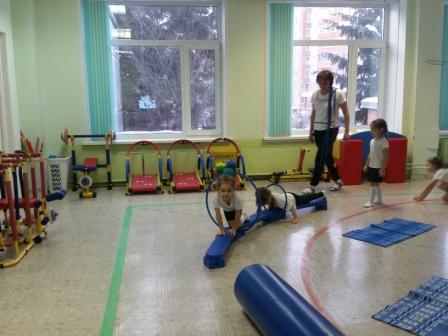 Синяя физкультура
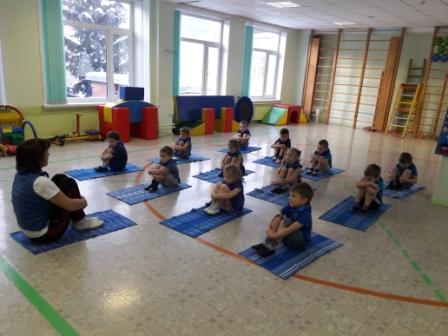 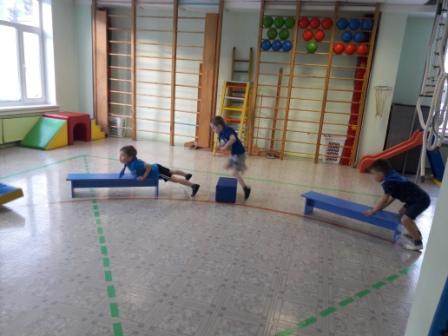 Синий цвет - помогает детям обрести спокойствие. Этим мы пользуемся на занятии. Гиперактивных детей он приводит в более уравновешенное состояние.
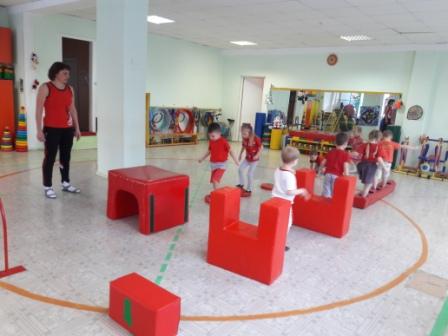 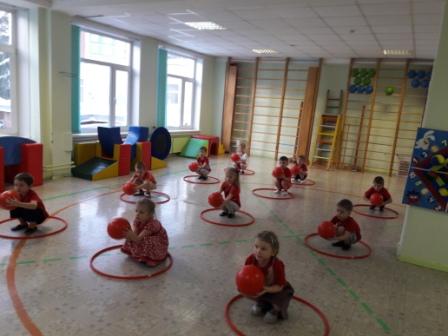 Красная физкультура
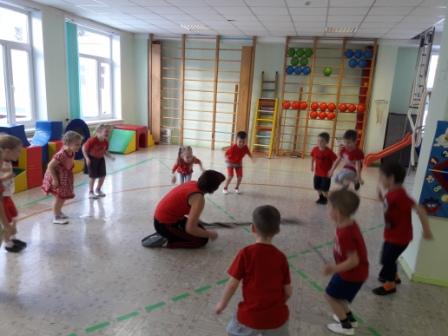 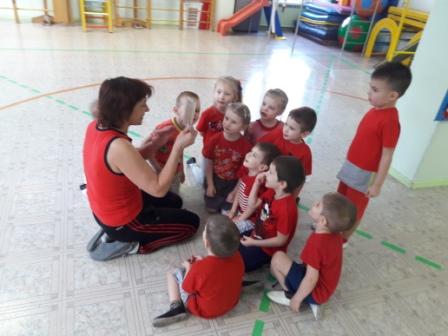 Красный цвет – возбуждает, усиливает кровообращение, улучшается слух, мобилизируется память. Дети на занятиях очень активны, стремятся к успеху появляется потребность действовать и расходовать силы.
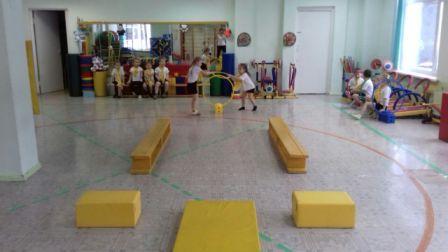 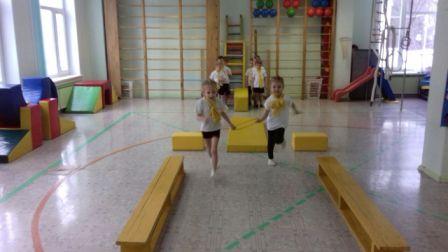 Жёлтая физкультура
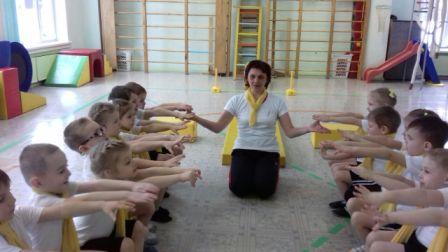 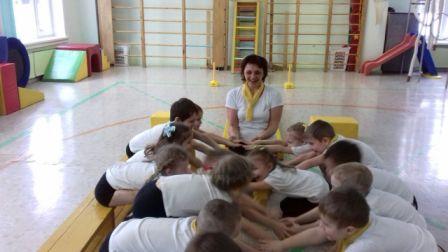 Жёлтый цвет - цвет фантазии, это надежда на радость, стремление к чему - то новому. На таких занятиях, дети очень много придумывают новых упражнений, заданий друг для друга.
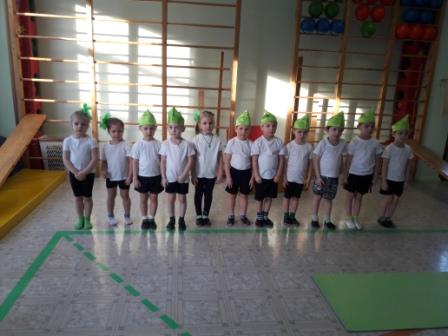 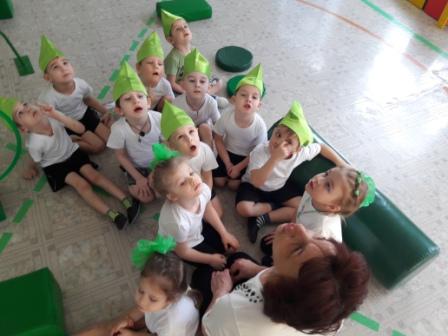 Зелёная физкультура
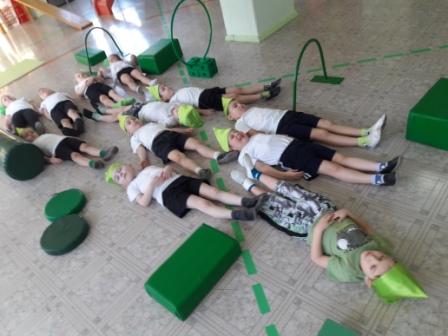 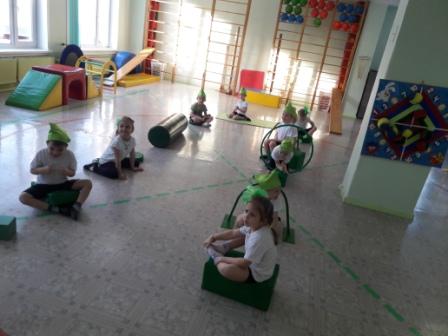 Зелёный цвет – способствует концентрации внимания. На зелёных снарядах дети делают меньше ошибок. На занятии, как правило, высокая трудоспособность.
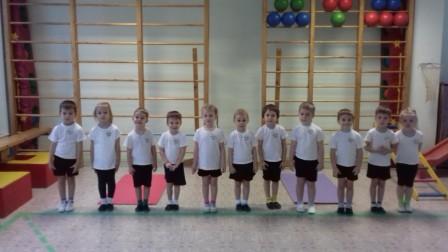 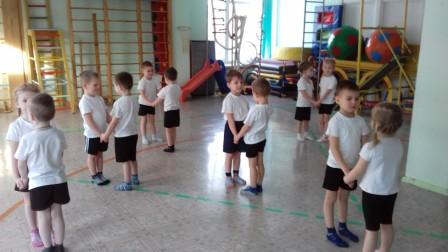 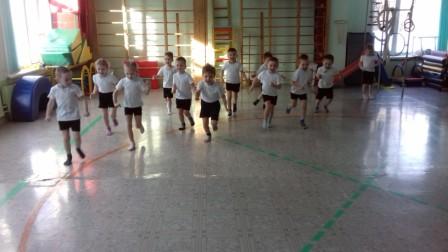 Чёрно – белая
физкультура
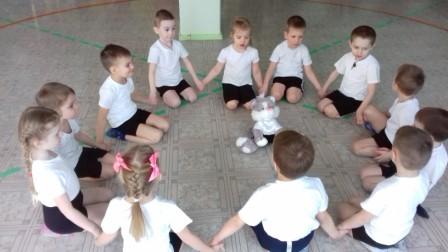 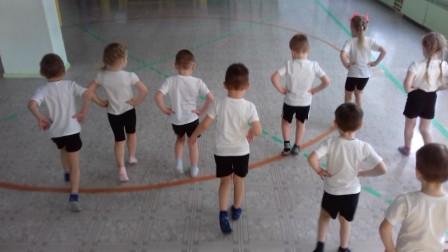 Белый цвет  - эффективно тонизирует организм. А так же оказывает благотворное влияние на замкнутых и скованных детей. Их самооценка повышается.
Хоть чёрный цвет связан с любопытством и притягивает к себе, психологи не рекомендуют брать его на занятия, как основной цвет. Мы ограничиваемся только выбором формы для занятия.
Цвета – это своеобразные витамины, без которых невозможно нормальное развитие ребёнка.
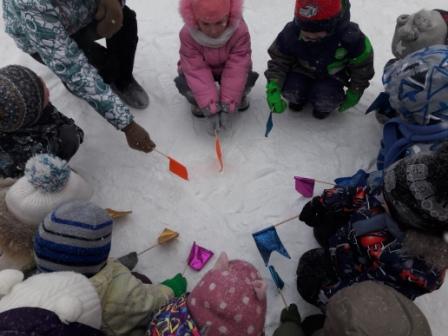 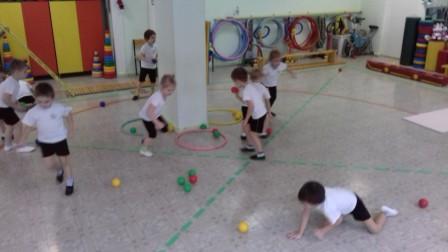 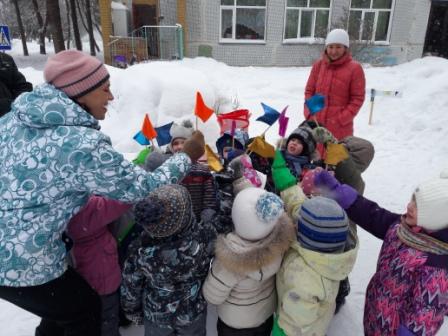 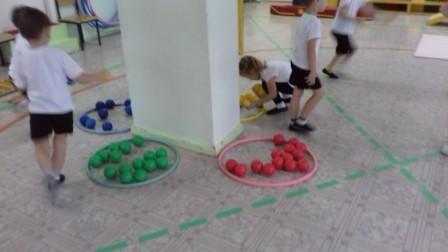 Если б все на свете было
Одинакового цвета,
Вас бы это рассердило
Или радовало это?
Видеть мир привыкли люди
Белым, желтым, синим, красным…
Пусть же все вокруг нас будет
Удивительным и разным!
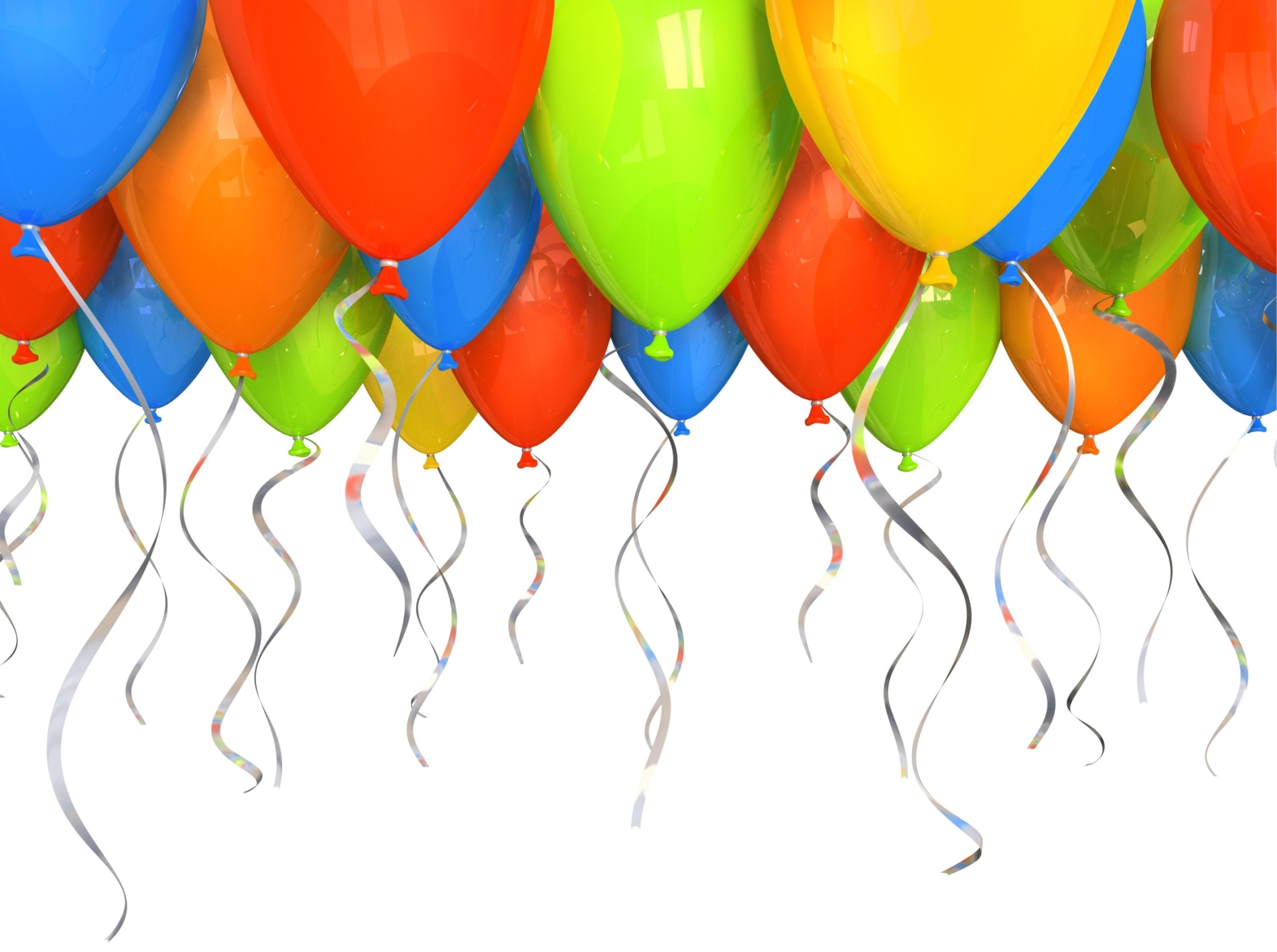 Спасибо за внимание!